May 2014
May 2014 802.11ak Agenda
Date: 2014-05-12
Authors:
Slide 1
Donald Eastlake 3rd, Huawei Technologies
May 2014
IEEE 802.11ak/GLK:Enhancements For Transit Links Within Bridged Networks
Waikoloa, Big Island, Hawai‘i
12-15 May, 2014

Chair & Editor: Donald E. Eastlake 3rd (Huawei)
d3e3e3@gmail.com     +1-508-333-2270
Vice Chair: Mark Hamilton (Spectralink)
Vice Editor: Norm Finn (Cisco)
Secretary: ZHUANG Yan (Huawei)
Mailing list: STDS-802-11-TGAK@listserv.ieee.org
Slide 2
Donald Eastlake 3rd, Huawei Technologies
May 2014
Venue
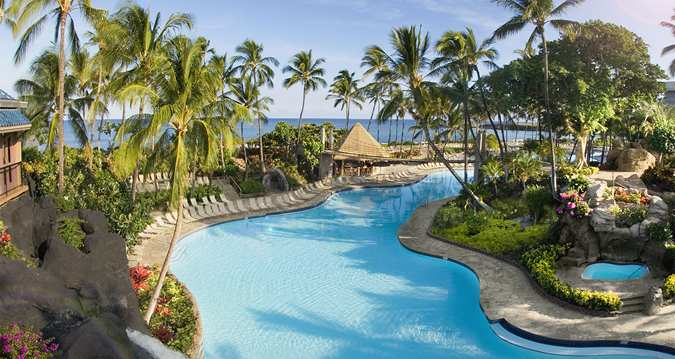 Hilton Waikoloa Village, Big Island, Hawai‘i
Slide 3
Donald Eastlake 3rd, Huawei Technologies
May 2014
TGak Timeline
Adopted at November 2013 Meeting:
July 2014 – Initial WG Ballot
November 2014 – WG Recirculation
May 2015 – Sponsor Ballot Pool Formation
September 2015 – MEC/MDR Done
November 2015 – Initial Sponsor Ballot
January 2016 – Sponsor Recirculation
May 2016 – Final WG & ExecComm & RevCom Approval
Slide 4
Donald Eastlake 3rd, Huawei Technologies
May 2014
Submissions
Submissions that might be presented:
Slide 5
Donald Eastlake 3rd, Huawei Technologies
May 2014
Monday, 12 May 2014 10:30-12:30, Queens 6
Call meeting to Order.
Review of IEEE 802 and 802.11 Policies and Procedures on Intellectual Property, Inappropriate Topics, Etc.
Attendance Recording Reminder
Approval of Agenda
Approved by unanimous consent.

Approval of the Minutes of the 802.11ak Meeting in Beijing, China:
Moved, to approve 14/0463r0, “802.11ak March 2014 Minutes”
Approved by unanimous consent.
Slide 6
Donald Eastlake 3rd, Huawei Technologies
May 2014
Monday, 12 May 2014  10:30-12:30, Queens 6
Approve Minutes of Teleconferences since Beijing
11-14/531r1, “11ak Telecon Minutes 20140414”
11-14/568r0, “11ak Telecon Minutes 20140505”
Approved by unanimous consent.

Officer Elections
Donald Eastlake
Approved by unanimous consent as Chair and Editor
Mark Hamilton, Vice Chair
Norm Finn, Vice Editor
Above approved by unanimous consent.
No nominations for Secretary
Slide 7
Donald Eastlake 3rd, Huawei Technologies
May 2014
Monday, 12 May 2014  10:30-12:30, Queens 6
Presentation/Liaison to Wi-Fi Alliance?
Donald plans to personally present on 11ak in June to Wi-Fi Alliance…

What will it take to meet our schedule to go to WG Ballot from the July 2014 meeting?
Suggested schedule:
D0.01 was approved in March and a Call for Comments (CC17) was issued
100 comments were received and have been uploaded as 11-14/559r0 and some further work done in 14/559r1
May – resolve comments and produce D0.02, …
July – produce a D1.0 and go to WG Ballot
Slide 8
Donald Eastlake 3rd, Huawei Technologies
May 2014
Monday, 12 May 2014  10:30-12:30, Queens 6
Presentation and Discussion of Submissions
11-14/0562r0, Mark Hamilton (Spectralink), “802.11ak and 802.1AC Convergence Function”
11-14/0599r0, Mark Hamilton (Spectralink), “802.11ak Figures”

Recess until 19:30 Monday
Slide 9
Donald Eastlake 3rd, Huawei Technologies
Participants, Patents, and Duty to Inform
May 2014
All participants in this meeting have certain obligations under the IEEE-SA Patent Policy.  Participants: 
“Shall inform the IEEE (or cause the IEEE to be informed)” of the identity of each “holder of any potential Essential Patent Claims of which they are personally aware” if the claims are owned or controlled by the participant or the entity the participant is from, employed by, or otherwise represents
“Personal awareness” means that the participant “is personally aware that the holder may have a potential Essential Patent Claim,” even if the participant is not personally aware of the specific patents or patent claims
“Should inform the IEEE (or cause the IEEE to be informed)” of the identity of “any other holders of such potential Essential Patent Claims” (that is, third parties that are not affiliated with the participant, with the participant’s employer, or with anyone else that the participant is from or otherwise represents)
The above does not apply if the patent claim is already the subject of an Accepted Letter of Assurance that applies to the proposed standard(s) under consideration by this group
		Quoted text excerpted from IEEE-SA Standards Board Bylaws subclause 6.2
Early identification of holders of potential Essential Patent Claims is strongly encouraged
No duty to perform a patent search
Slide 10
Donald Eastlake 3rd, Huawei Technologies
Patent Related Links
May 2014
All participants should be familiar with their obligations under the IEEE-SA Policies & Procedures for standards development.
	Patent Policy is stated in these sources:
		IEEE-SA Standards Boards Bylaws
		http://standards.ieee.org/guides/bylaws/sect6-7.html#6 
		IEEE-SA Standards Board Operations Manual
		http://standards.ieee.org/guides/opman/sect6.html#6.3 
		Material about the patent policy is available at 
		http://standards.ieee.org/board/pat/pat-material.html
If you have questions, contact the IEEE-SA Standards Board Patent Committee Administrator at patcom@ieee.org or visit http://standards.ieee.org/board/pat/index.html

This slide set is available at http://standards.ieee.org/board/pat/pat-slideset.ppt
Slide 11
Donald Eastlake 3rd, Huawei Technologies
Call for Potentially Essential Patents
May 2014
If anyone in this meeting is personally aware of the holder of any patent claims that are potentially essential to implementation of the proposed standard(s) under consideration by this group and that are not already the subject of an Accepted Letter of Assurance: 
Either speak up now or
Provide the chair of this group with the identity of the holder(s) of any and all such claims as soon as possible or
Cause an LOA to be submitted
Slide 12
Donald Eastlake 3rd, Huawei Technologies
May 2014
Other Documents and WebPages to Review
Please review the documents at the following links:-  IEEE Patent Policy - http://standards.ieee.org/board/pat/pat-slideset.ppt-  Patent FAQ - http://standards.ieee.org/board/pat/faq.pdf-  LoA Form - http://standards.ieee.org/board/pat/loa.pdf-  Affiliation FAQ -http://standards.ieee.org/faqs/affiliationFAQ.html
	-  Anti-Trust FAQ - http://standards.ieee.org/resources/antitrust-guidelines.pdf-  Ethics - http://www.ieee.org/portal/cms_docs/about/CoE_poster.pdf-  IEEE 802.11 Working Group OM - https://mentor.ieee.org/802.11/dcn/09/11-09-0002-04-0000-802-11-operations-manual.doc 
New 802 WG P&P: https://mentor.ieee.org/802-ec/dcn/09/ec-09-0007-02-00EC-draft-lmsc-wg-p-p.pdf
New 802 LMSC P&P:https://mentor.ieee.org/802-ec/dcn/09/ec-09-0005-02-00EC-draft-revised-lmsc-p-p-for-wg-p-p-ballot.pdf
New 802 LMSC OM: https://mentor.ieee.org/802-ec/dcn/09/ec-09-0006-02-00EC-draft-revision-of-the-lmsc-om-for-wg-p-p.pdf
Slide 13
Donald Eastlake 3rd, Huawei Technologies
Other Guidelines for IEEE WG Meetings
May 2014
All IEEE-SA standards meetings shall be conducted in compliance with all applicable laws, including antitrust and competition laws. 
Don’t discuss the interpretation, validity, or essentiality of patents/patent claims. 
Don’t discuss specific license rates, terms, or conditions.
Relative costs, including licensing costs of essential patent claims, of different technical approaches may be discussed in standards development meetings. 
Technical considerations remain primary focus
Don’t discuss or engage in the fixing of product prices, allocation of customers, or division of sales markets.
Don’t discuss the status or substance of ongoing or threatened litigation.
Don’t be silent if inappropriate topics are discussed … do formally object.
---------------------------------------------------------------   
See IEEE-SA Standards Board Operations Manual, clause 5.3.10 and “Promoting Competition and Innovation: What You Need to Know about the IEEE Standards Association's Antitrust and Competition Policy” for more details.
Slide 14
Donald Eastlake 3rd, Huawei Technologies
May 2014
Monday, 12 May, 201419:30 – 21:30, Queens 6
Call Meeting to Order
IPR and Attendance Recording Reminder
Resolution of Comments in 802.11 CC17
Resoltuions of 51% of comments approved. [See 11-14/559r3 uploaded on 13 May.]
Recess until 10:30 Tuesday
Slide 15
Donald Eastlake 3rd, Huawei Technologies
May 2014
Tuesday, 13 May, 201410:30-12:30, Queens 6
Call Meeting to Order
IPR and Attendance Recording Reminder
Note: Acting Secretary was Filip Mestanov (Ericsson)
Approval of agenda
Approved by unanimous consent
Planning for Joint TGak / ARC SC meeting Thursday 15 May.
Review Architecture
CC17 Comment Issue Assignments
Mark Hamilton: SAP, Power, MLME, ESS
Donald Eastlake: Priority, PICS, Extra, EPD, Costs
Dick Roy: Misc
David Kloper: KISS, Group, Dual
Slide 16
Donald Eastlake 3rd, Huawei Technologies
May 2014
Tuesday, 13 May, 201410:30-12:30, Queens 6
Presentation and Discussion of Submissions
11-14/0496r1, “A Vastly Simpler Alternative for P802.11ak”

Recess until 08:00 Thursday
Slide 17
Donald Eastlake 3rd, Huawei Technologies
May 2014
Thursday, 15 May, 201408:00 – 10:00, Queens 6
Call TGak Joint Meeting with ARC SC to Order
IPR and Attendance Recording Reminder
Approval of agenda
Approved by unanimous consent
Selection of 11ak Secretary
Filip Mestanov (Ericsson)
Approved by unanimous consent
802.1Qbz / 802.1AC / 802.11ak / ARC status
IEEE 802.11 Liaisons to IETF ISE re IETF draft-avula-shwmp-01.txt & draft-ietf-opsawg-hybridmac
14/683r0
14/684r0
Slide 18
Donald Eastlake 3rd, Huawei Technologies
May 2014
Thursday, 15 May, 201408:00 – 10:00, Queens 6
Moved, to approve the Liaison to the IETF in 11-14/0683r1 and request that it be sent by the IEEE 802.11 WG Chair.
Moved: Dorothy Stanley, Seconded: Bruce Kraemer
Yes: 9   No: 0   Abstain: 0

Moved, to approve the Liaison to the IETF in 11-14/0684r1 and request that it be sent by the IEEE 802.11 WG Chair.
Moved: Mark Hamilton, Seconded: Bruce Kraemer
Yes: 10   No: 0   Abstain: 0
Slide 19
Donald Eastlake 3rd, Huawei Technologies
May 2014
Thursday, 15 May, 201408:00 – 10:00, Queens 6
The following 802.11ak/802.1AC architecture submissions were noted:
11-14/0562r0, Mark Hamilton (Spectralink), “802.11ak and 802.1AC Convergence Function”
11-14/0497r1, Mark Hamilton, “802.11 Portal and 802.1AC Convergence Function”
11-14/0599r0, Mark Hamilton (Spectralink), “802.11ak Figures”
Scheduling
802.11ak Teleconferences, joint with 802.1Qbz if mutually convenient:
1 ½ hour teleconferences through the July 2014 802.11 meeting on Monday June 2nd, June 16th, and June 30th, at 5pm Eastern US time.
Approved by unanimous consent
Slide 20
Donald Eastlake 3rd, Huawei Technologies
May 2014
Thursday, 15 May, 201408:00 – 10:00, Queens 6
Review of TGak Timeline
Discussion of Comment Issues
Work on Comment Resolution.
Recess TGak until AM2 and Adjourn ARC SC
Slide 21
Donald Eastlake 3rd, Huawei Technologies
May 2014
Thursday, 15 May, 201410:30 – 12:30, Queens 4
Call TGak Meeting to Order
IPR and Attendance Recording Reminder
Note: Acting Secretary was Filip Mestanov (Ericsson)
Approval of agenda
Comment resolution
Moved, to approve the comment resolutions in 11-14/559r6.
Moved: Peter Ecclesine, Seconded: Filip Mestanov
Yes: 5   No: 0   Abstain: 0
Slide 22
Donald Eastlake 3rd, Huawei Technologies
May 2014
Thursday, 15 May, 201410:30 – 12:30, Queens 4
Moved, to direct the Editor to produce and post a D0.02 incorporating CC17 approved comment resolutions in 11-14/559r6.
Moved: Filip Mestanov, Seconded: Peter Ecclesine
Yes: 4   No: 0  Abstain: 0
Adjourn TGak
Slide 23
Donald Eastlake 3rd, Huawei Technologies
May 2014
[Reference Information]
802.11ak PAR and Five Criterion
12/1207r1, “802.11 GLK Draft PAR”
12/1208r0, “802.11 GLK Draft 5C”
Draft 0.01 of 802.11ak and results of Comment Collection 17:
http://www.ieee802.org/11/private/Draft_Standards/11ak/Draft%20P802.11ak_D0.01.pdf 
11-14/559r4, “TGak CC17 Comments”
Draft 1.4 of 802.1Qbz is at
http://www.ieee802.org/1/files/private/bz-drafts/d1/802-1Qbz-d1-4.pdf
Draft 0.02 of 802.1AC-REV is at
http://www.ieee802.org/1/files/private/ac-rev-drafts/d0/802-1ac-rev-d0-2.pdf 
(You can access 802.1 drafts with the 802.11 user name and password and vice versa.)
Slide 24
Donald Eastlake 3rd, Huawei Technologies